Методическое пособие по теме:«Профессии» для детей подготовительной группы.
Он вылечит корь, и бронхит, и ангину,Пропишет пилюли и витамины.
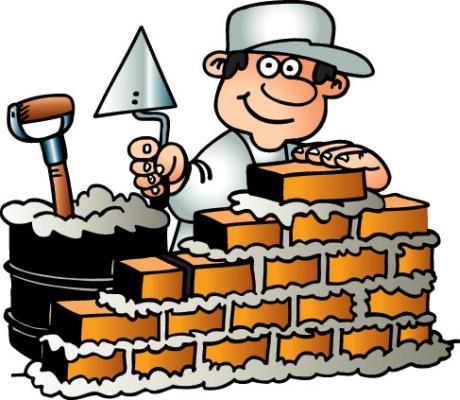 Мы работаем бригадой,
Нам везут песок, бетон.
Дружно потрудиться надо.
Чтоб построить новый дом.
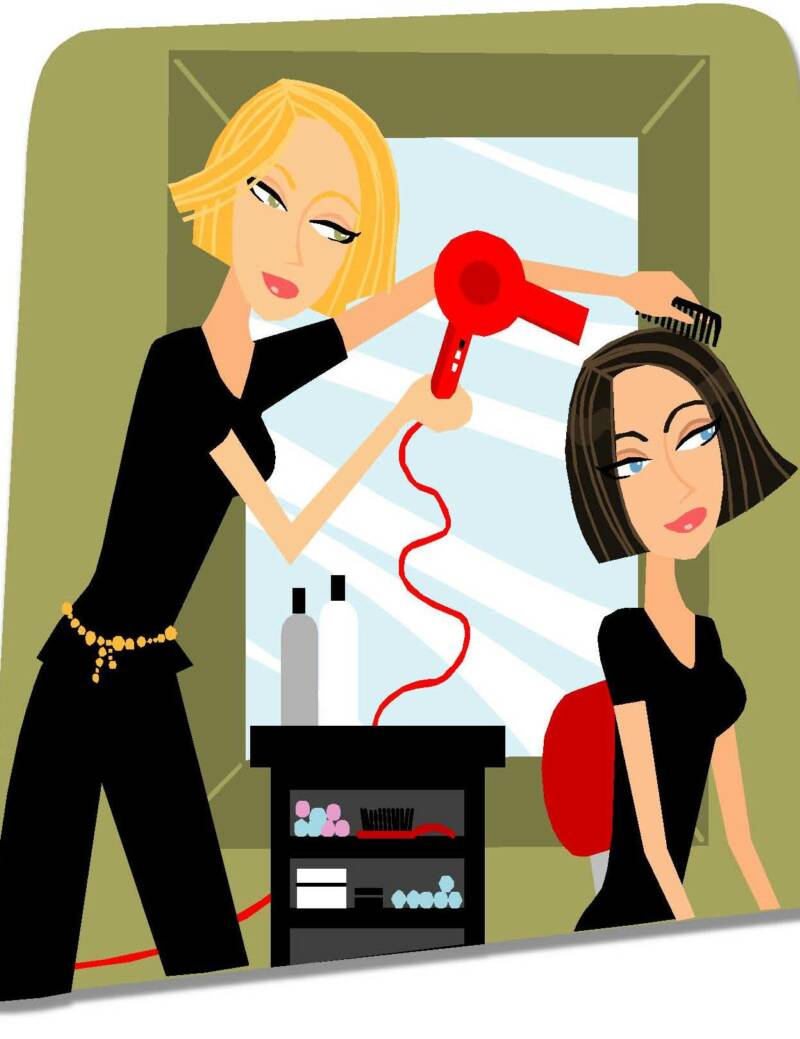 Феном, щеткой и расческой
Ловко  сделает прическу.
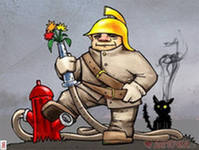 Если вьется пламя,
Дым валит столбом, 
«Ноль- один» мы наберем,
Его на помощь позовем.
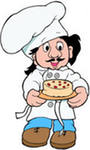 Из рассыпчатой муки
Он печет нам пироги,
Булки, плюшки, сайки.
Кто он? Угадай-ка.
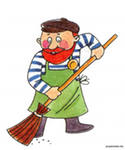 Разгребает снег лопатой,
Подметает двор метлой.
Догадались ли, ребята,
Кто следит за чистотой?
Он приучает детишек к порядку,
Он проверяет ребячьи тетрадки.
Научит детей и писать, и читать,
И складывать цифры, и вычитать.
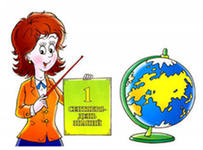 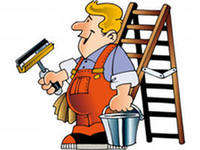 Он одет в комбинезон,
Красит рамы, стены.
Он и пол, и потолок
В доме красить нам помог.